How Alaska Connected Child Welfare Data to Automate Referrals of Maltreated Children
Lisa Balivet: AK Part C Data Manager
Taletha Derrington: TA Specialist, SRI International
Webinar
October 22, 2015
[Speaker Notes: Taletha]
Overview
This webinar is based on 
	State Spotlight: Data Sharing
	Alaska: Improving Referrals of Victims of 	Maltreatment to the IDEA Part C Program

http://dasycenter.org/alaska-improving-referrals-of-victims-of-maltreatment-to-the-idea-part-c-program/
2
[Speaker Notes: Taletha]
Overview
The spotlight describes how Alaska Part C improved the referral of children to the IDEA Part C program by an automated transfer of data from Child Welfare to Part C for substantiated cases of child maltreatment.
3
[Speaker Notes: Taletha]
Webinar Goals
Webinar participants will
Discuss facilitators and barriers to creating linkages between Part C Early Intervention and Child Welfare 
Gain information and resources needed to
Stimulate similar discussions in other states, and
Promote similar linkages in other states
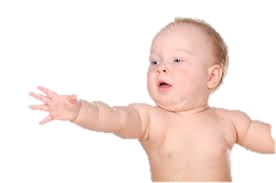 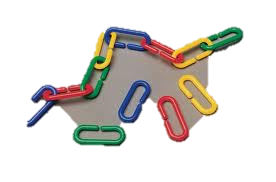 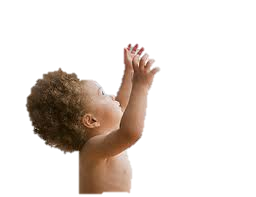 4
[Speaker Notes: Taletha

Emphasize we want discussion during the call, recognizing that this venue may be difficult, but that we hope people will speak up or chat up (using the chat box).]
Definitions
5
Poll
6
[Speaker Notes: Taletha
Has your state created any data linkages between EI data and any other system?
Yes, No
If yes write in the chat box the linkages you have done. 
Has your stated created a data linkage between Child Welfare and EI?
Yes , No
Are you in the process – either discussing or working on a data linkage between Child Welfare and EI?
Yes, No]
Why Alaska chose to Link Child Welfare data to Part C
2004 Individuals with Disabilities Education Act
2003 Keeping Children and Families Safe Act (the reauthorization of Child Abuse and Prevention Treatment Act- CAPTA)
7
[Speaker Notes: Taletha]
The Pilot
8
[Speaker Notes: Lisa]
Automated Transfer of Data
The pilot was successful BUT- 
Used significant personnel time
Manual entry = increased chance of error, omissions, and duplicate entries

BUT 

Part C had a web-based data system that allowed for a real-time interface
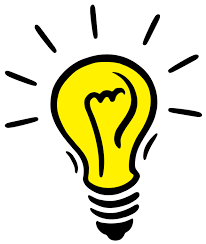 9
[Speaker Notes: Lisa]
Who Was Involved?
10
[Speaker Notes: Lisa]
Developing the Data Transfer Capabilities
Referral data are automatically transferred into Part C database as soon as maltreatment is substantiated
Child Welfare/Part C technology team developed the automation in approximately 3 months 
Dealing with the constraints of two systems (e.g., different deployment schedules and data fields)
An additional 6-8 months was needed to resolve issues found in initial deployment
11
[Speaker Notes: Lisa]
Problems that Needed to be Resolved
Records received from Child Welfare had missing or inaccurate information
Lack of timely and accurate contact information (affected the EI 45-day timeline from referral to the initial IFSP meeting)
Significant delay between initial maltreatment report and substantiation
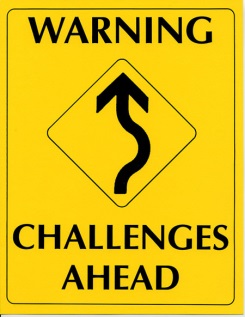 12
[Speaker Notes: Lisa]
Problems that Needed to be Resolved
Child Welfare began to refer fewer children with developmental concerns but without substantiated maltreatment to Part C
Errors in understanding the definitions led to incorrect referrals of children who did not have a substantiated case (i.e. siblings) or who were above age 3
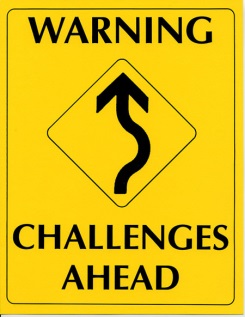 13
[Speaker Notes: Lisa – ask if anyone has examples of challenges with Linkages]
Victims of Maltreatment Referred to and Enrolled in Early Intervention
Victims Data Source: U.S. Department of Health and Human Services, 2011, 2013.
14
[Speaker Notes: Lisa]
The Benefits of Linking Data
15
The Benefits of Linking Data
16
Lessons Learned
Create a shared understanding of the referral process, protocols, and compliance requirements
Create a shared understanding of the responsibilities for data transfer
Plan for ongoing monitoring and implementation
Automation is not a substitute for state and local interagency and inter-professional relationships
17
Your Thoughts?
How can you use this information in your state?
How can you use this information if your data system is not “real-time”?
What other programmatic (not related to data systems) benefits are possible through data linkages?
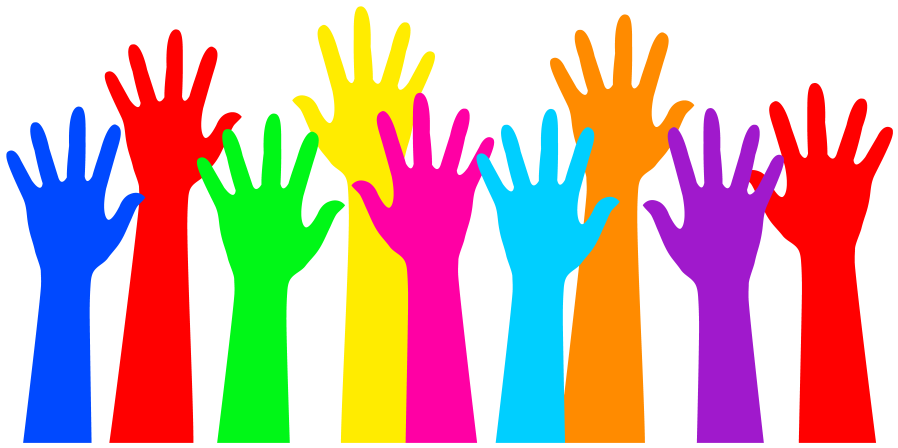 18
Connect with DaSy
Visit the DaSy website at:http://dasycenter.org/
Like us on Facebook: https://www.facebook.com/dasycenter
Follow us on Twitter:@DaSyCenter
19
The contents of this presentation were developed under a grant from the U.S. Department of Education, # H373Z120002. However, those contents do not necessarily represent the policy of the U.S. Department of Education, and you should not assume endorsement by the Federal Government. Project Officers, Meredith Miceli and Richelle Davis.
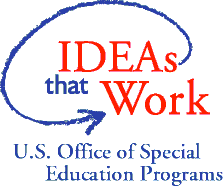 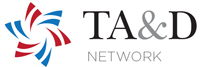 20